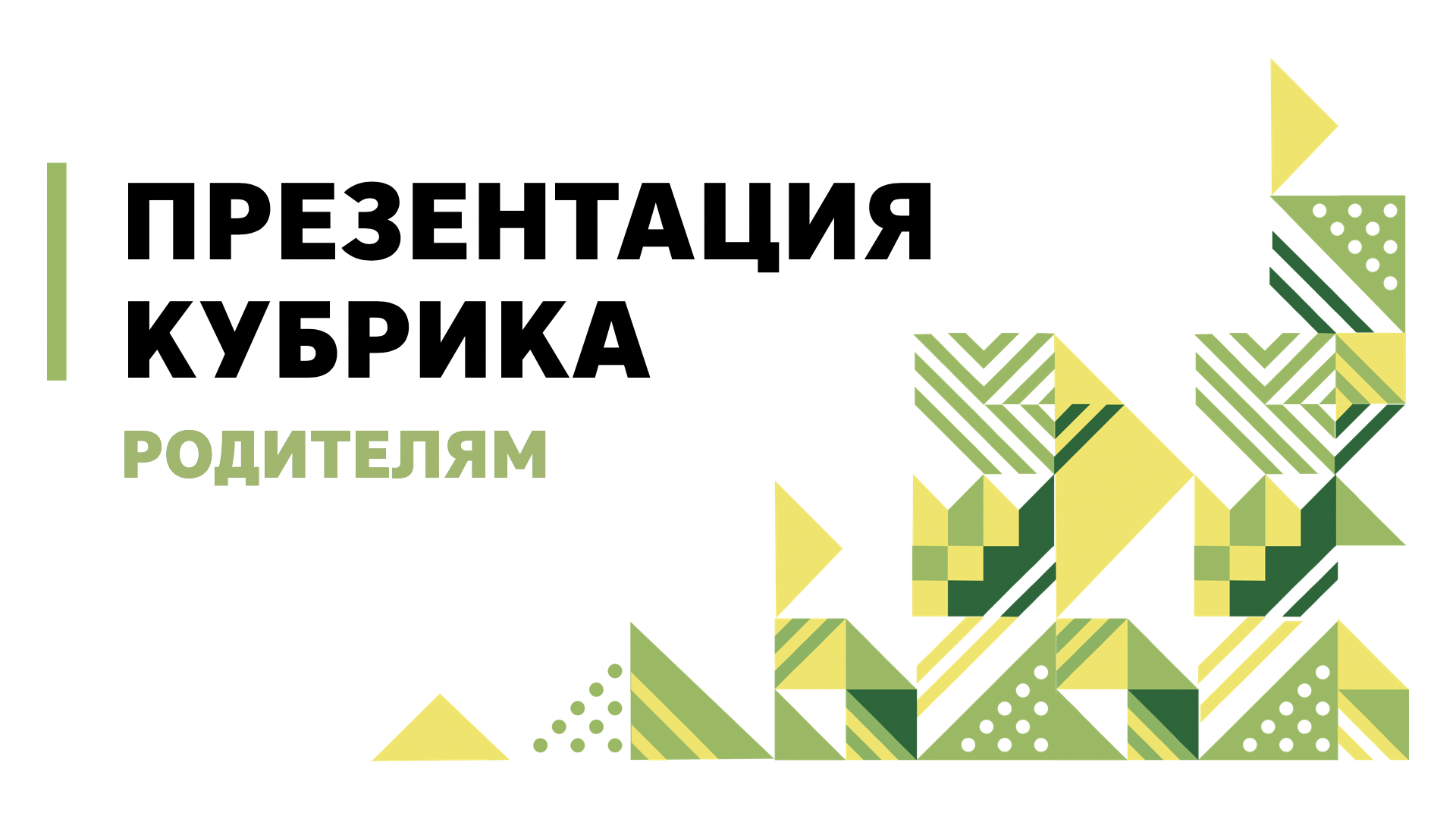 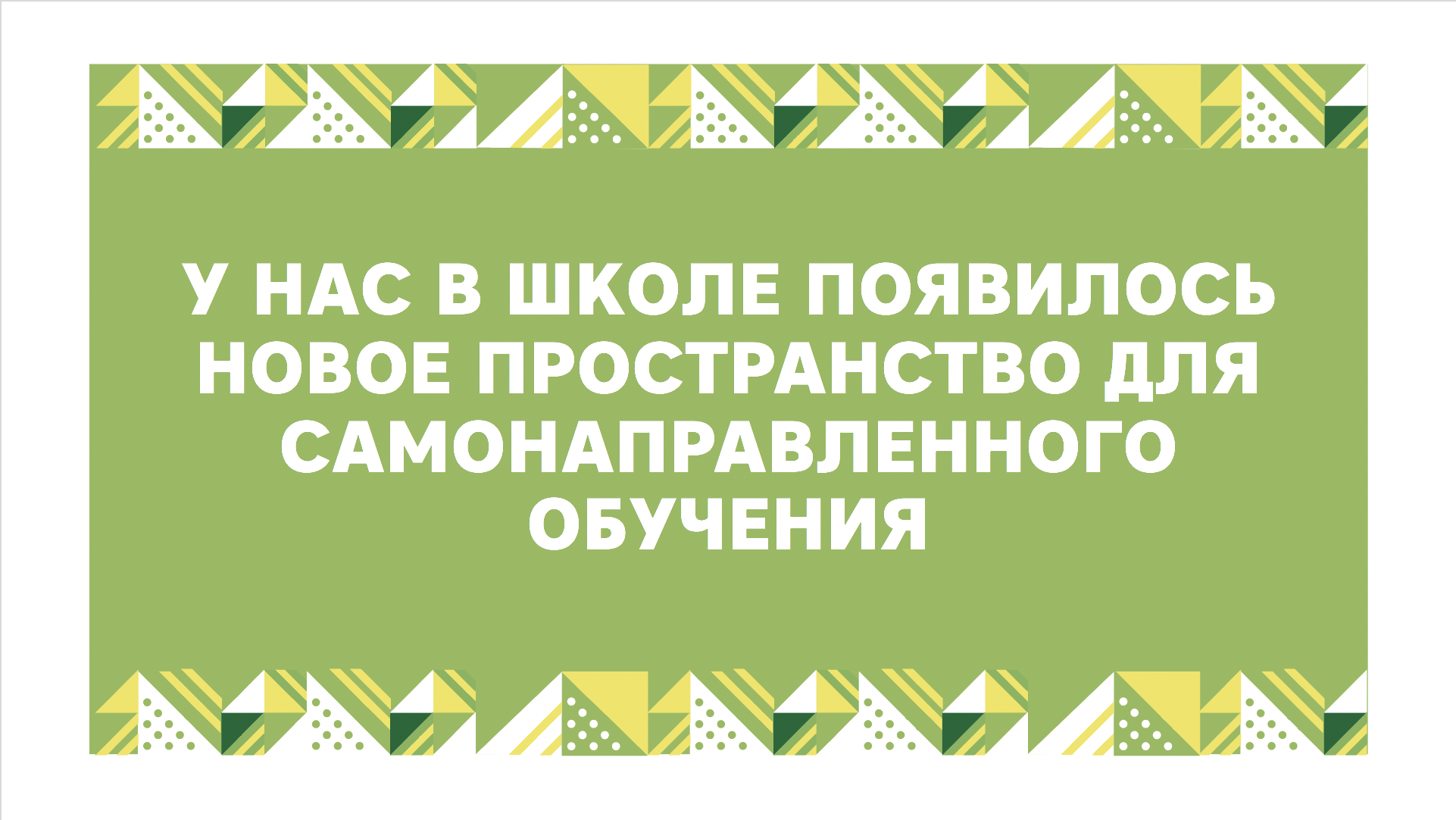 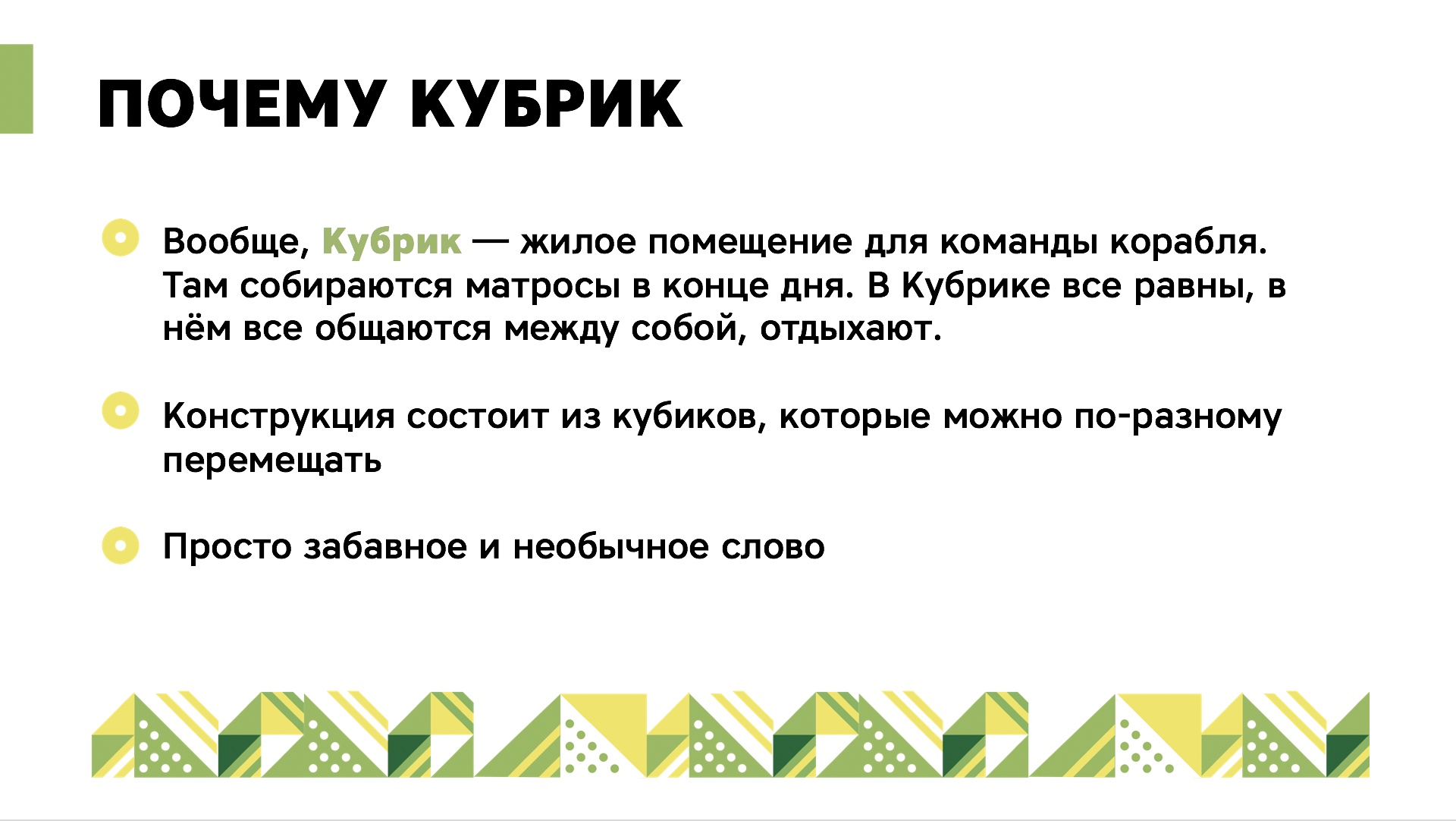 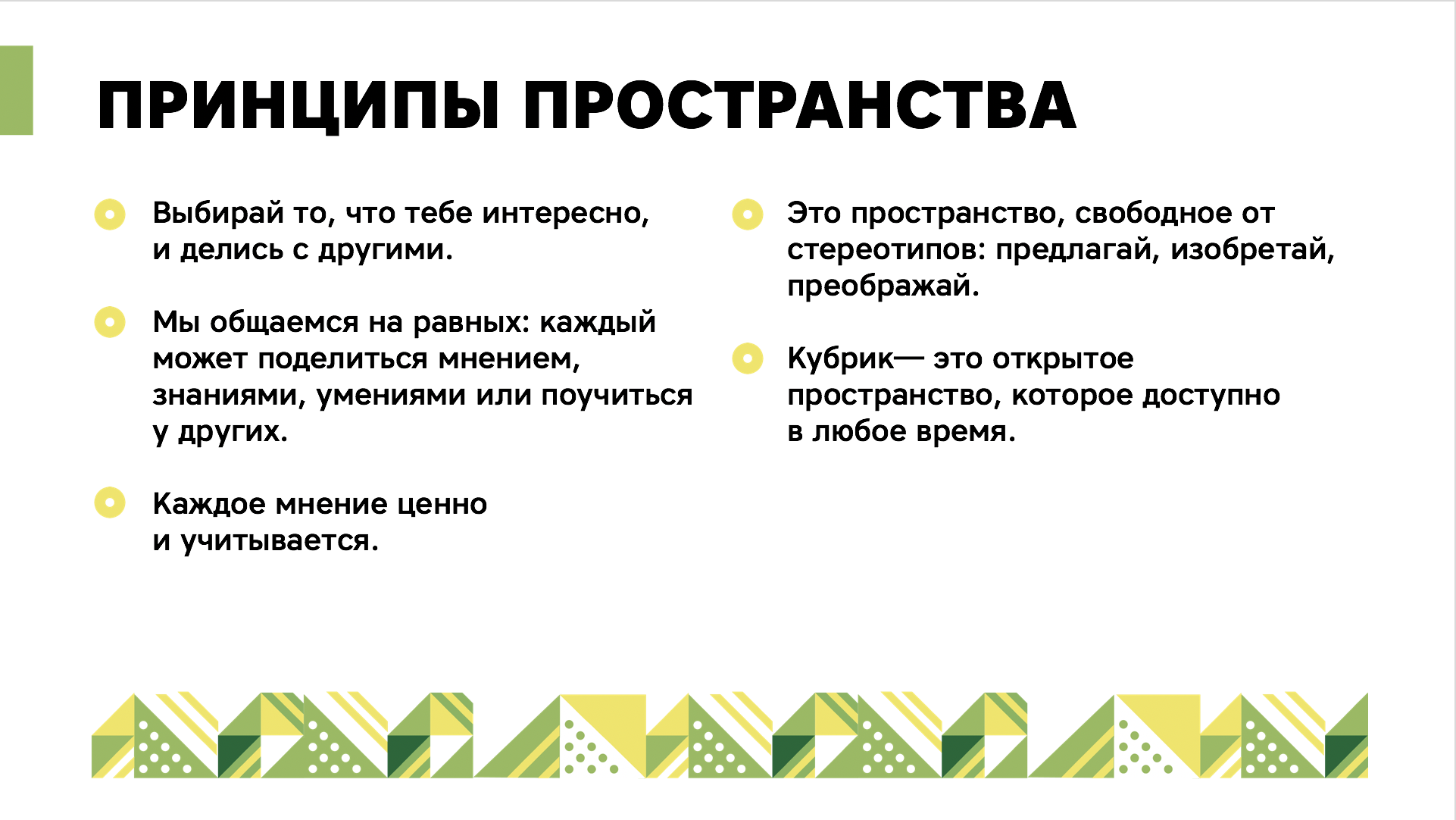 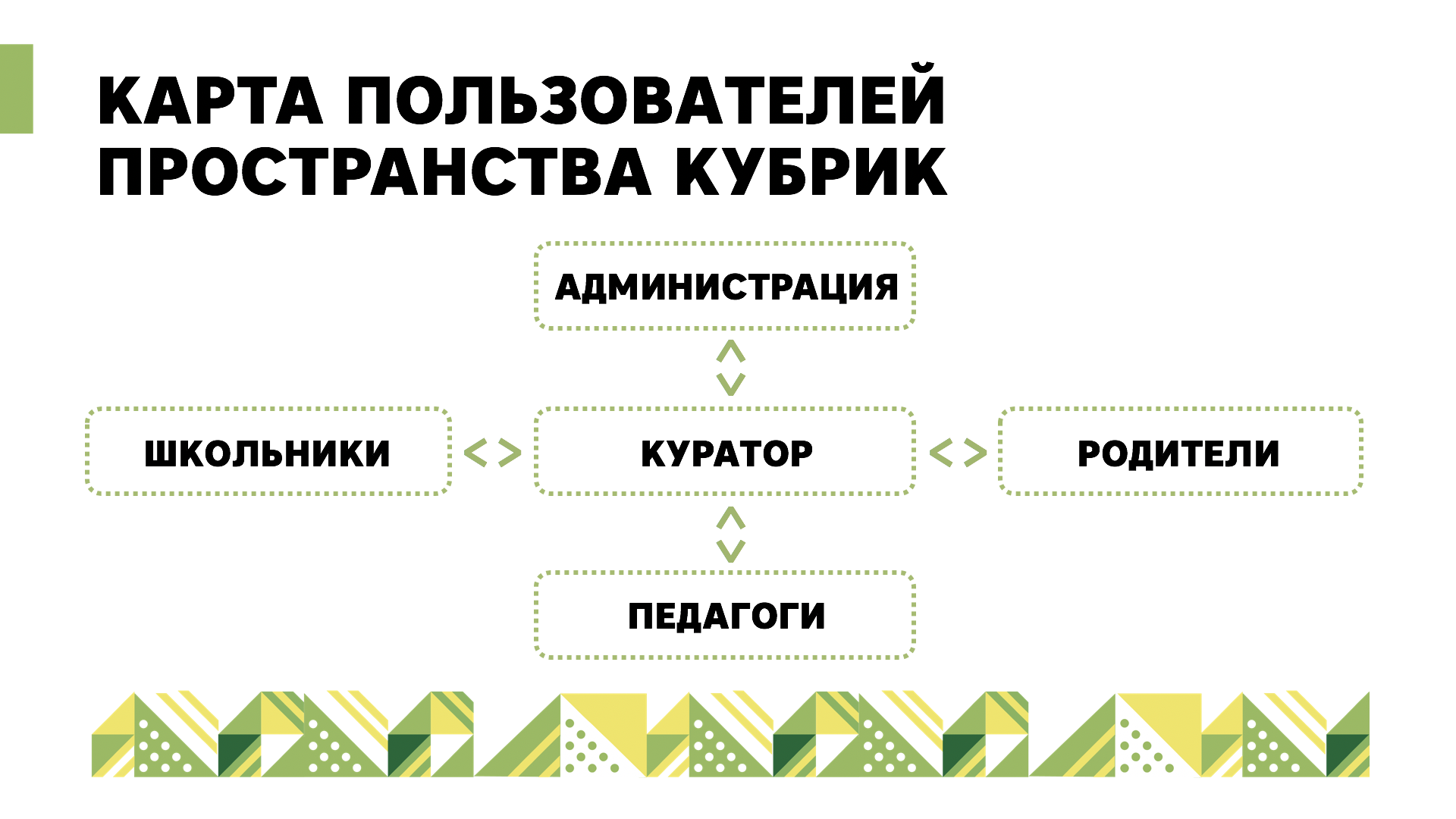 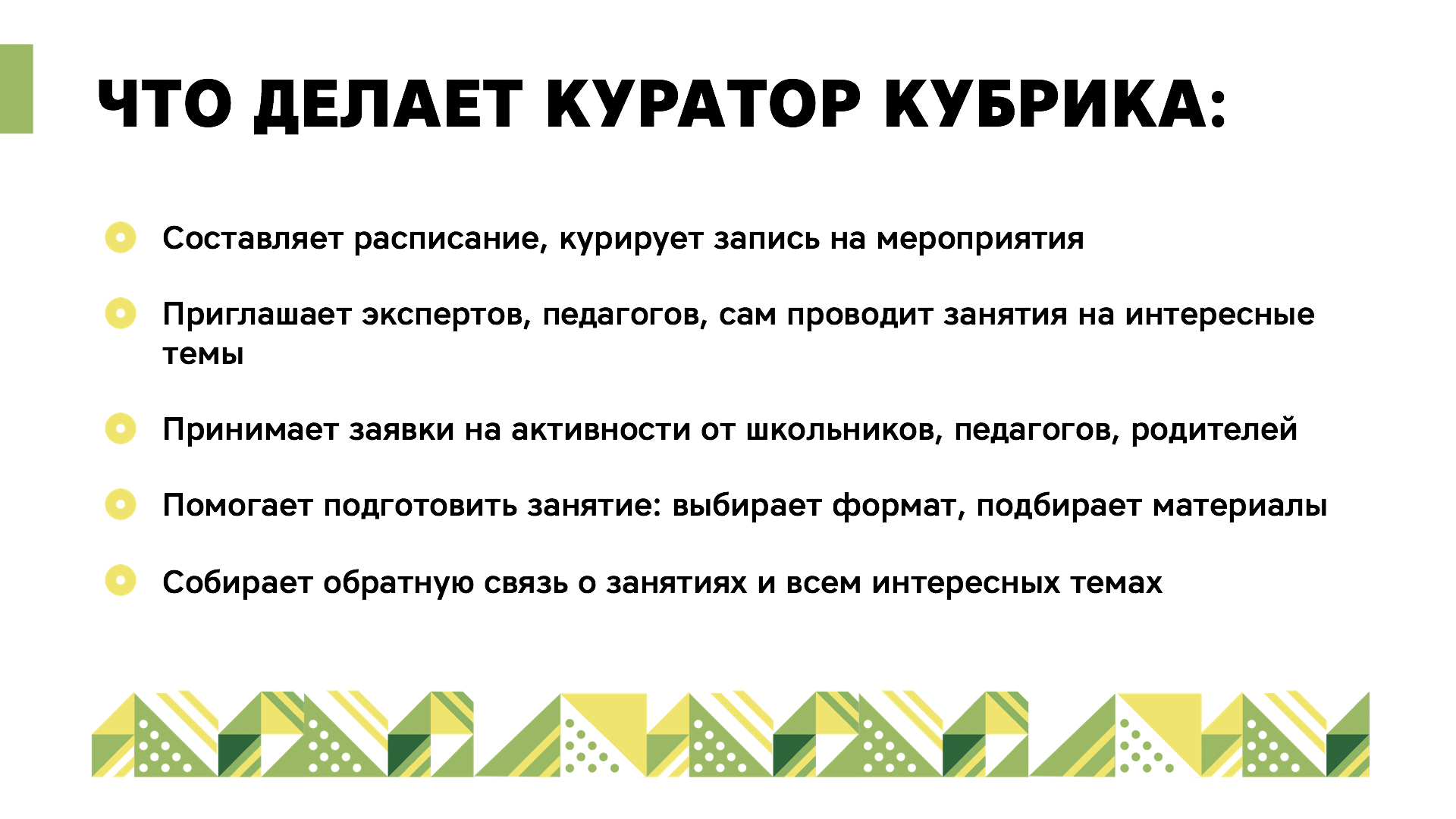 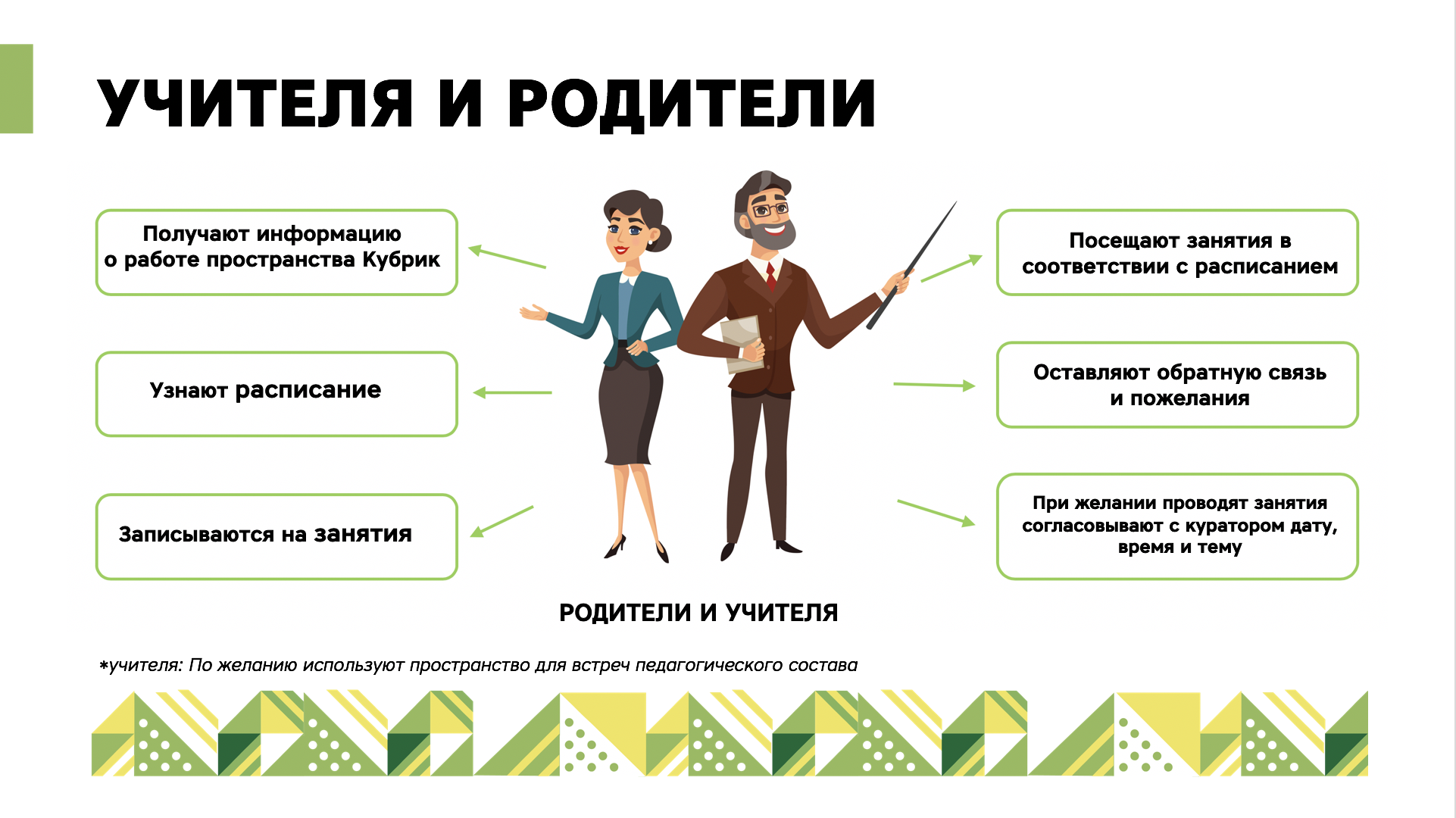 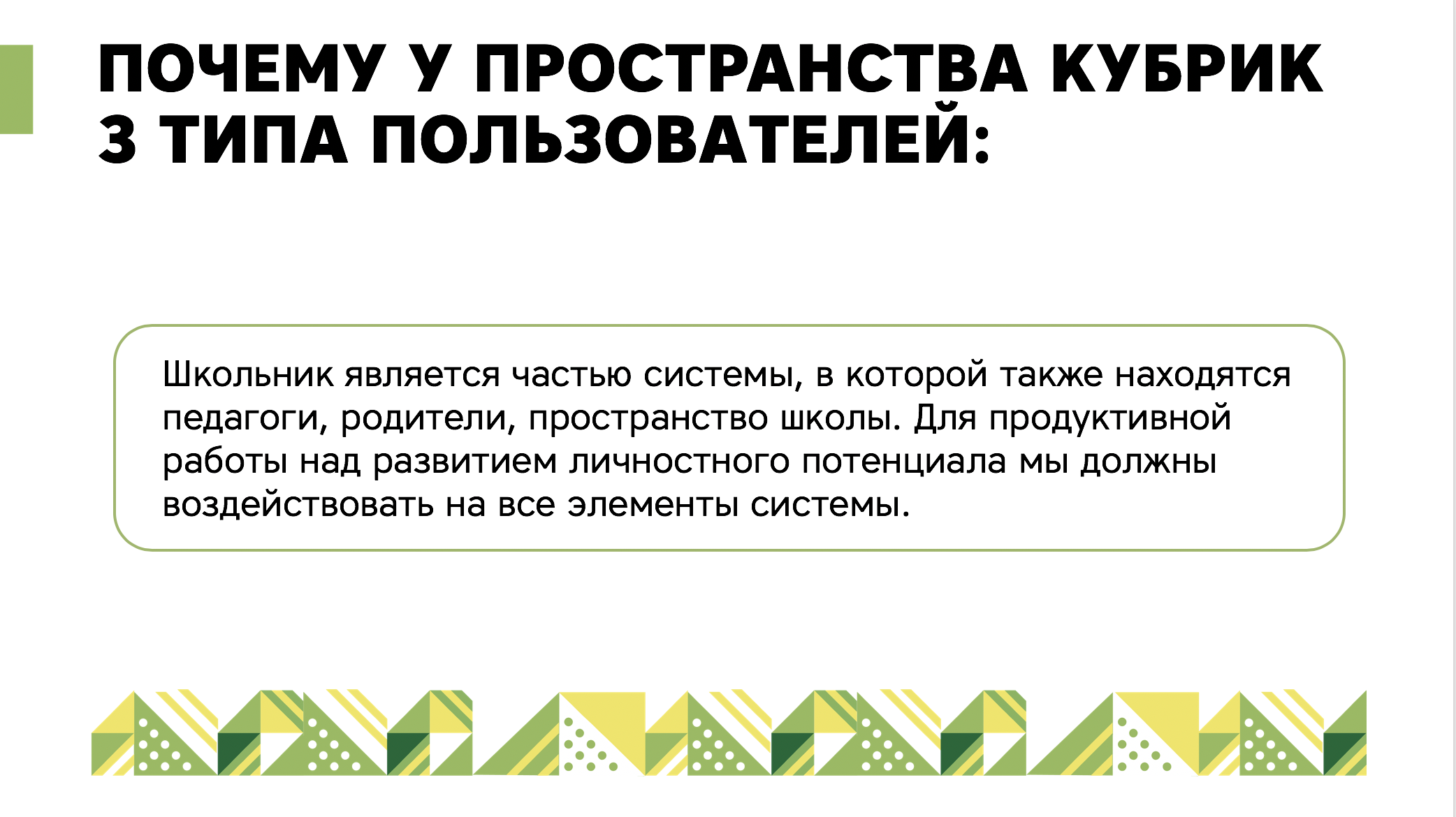 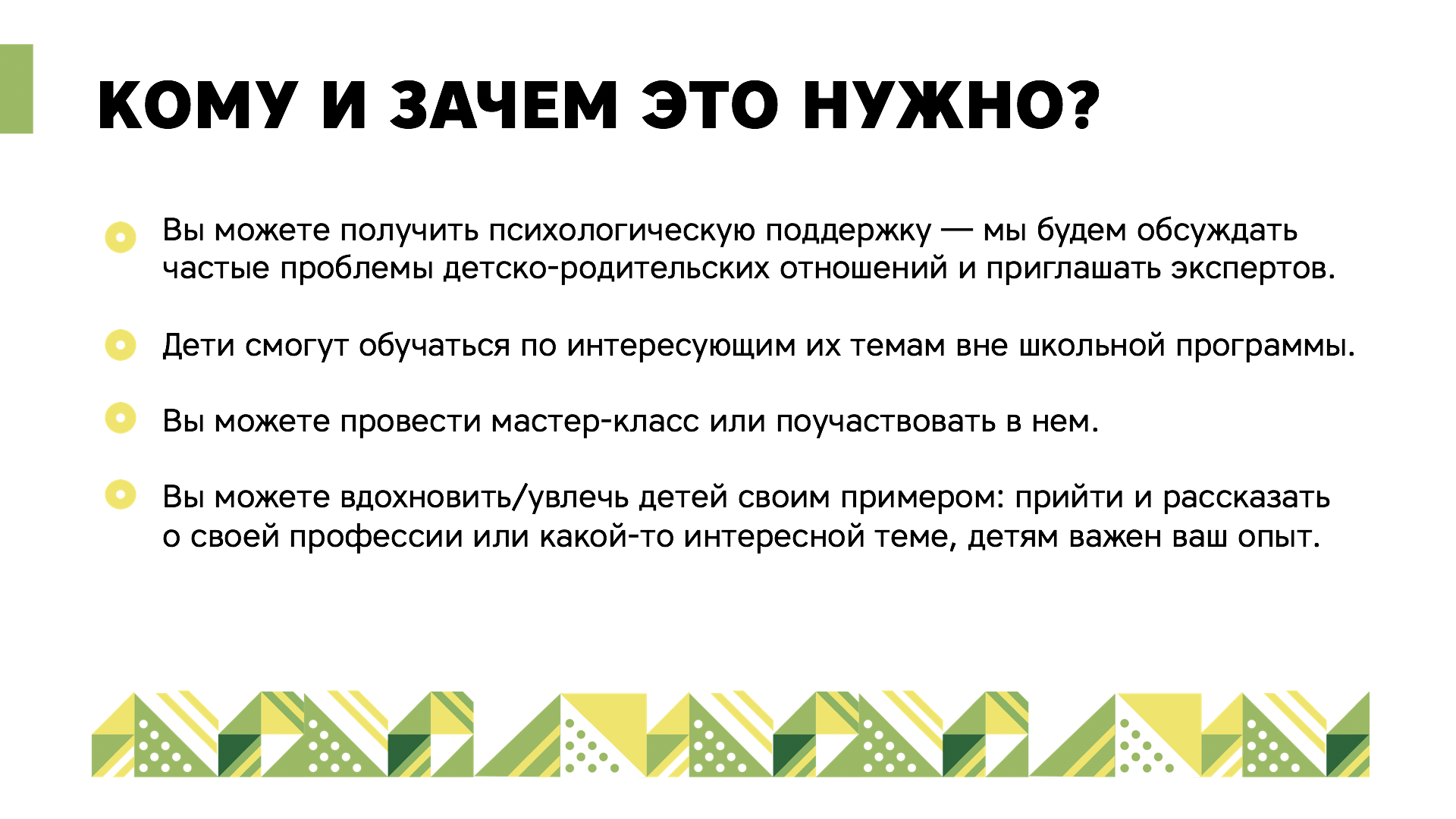 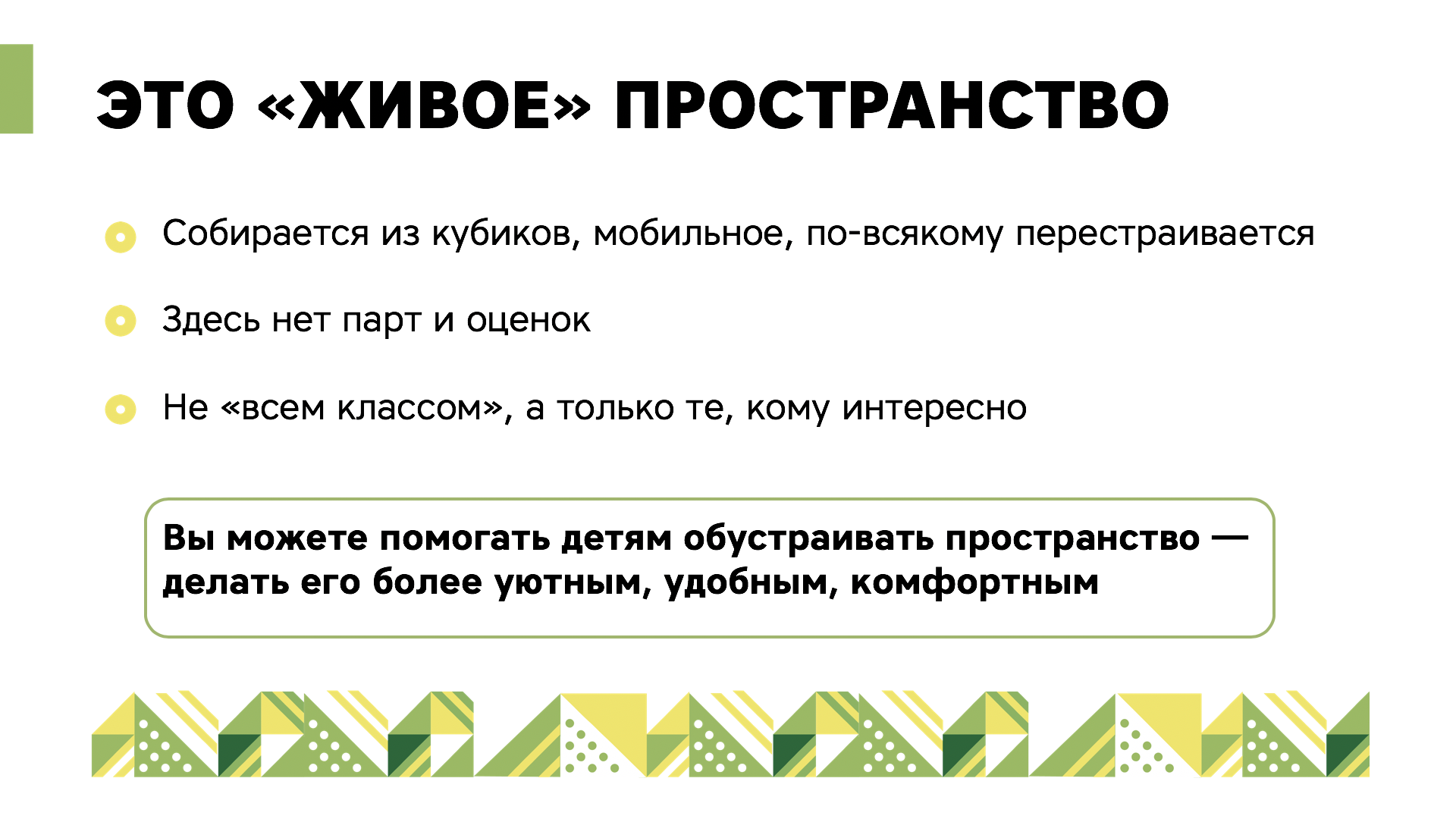 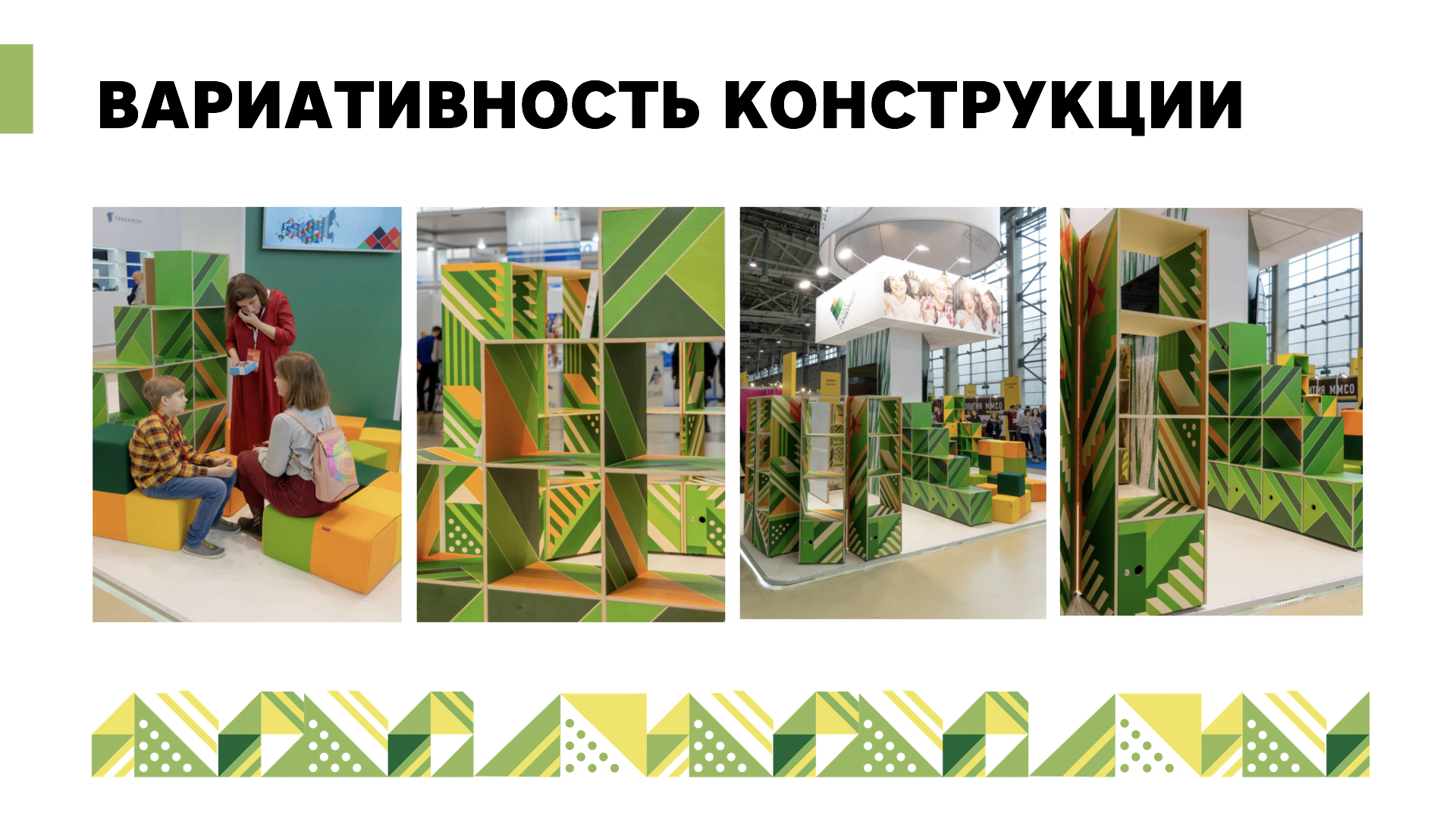 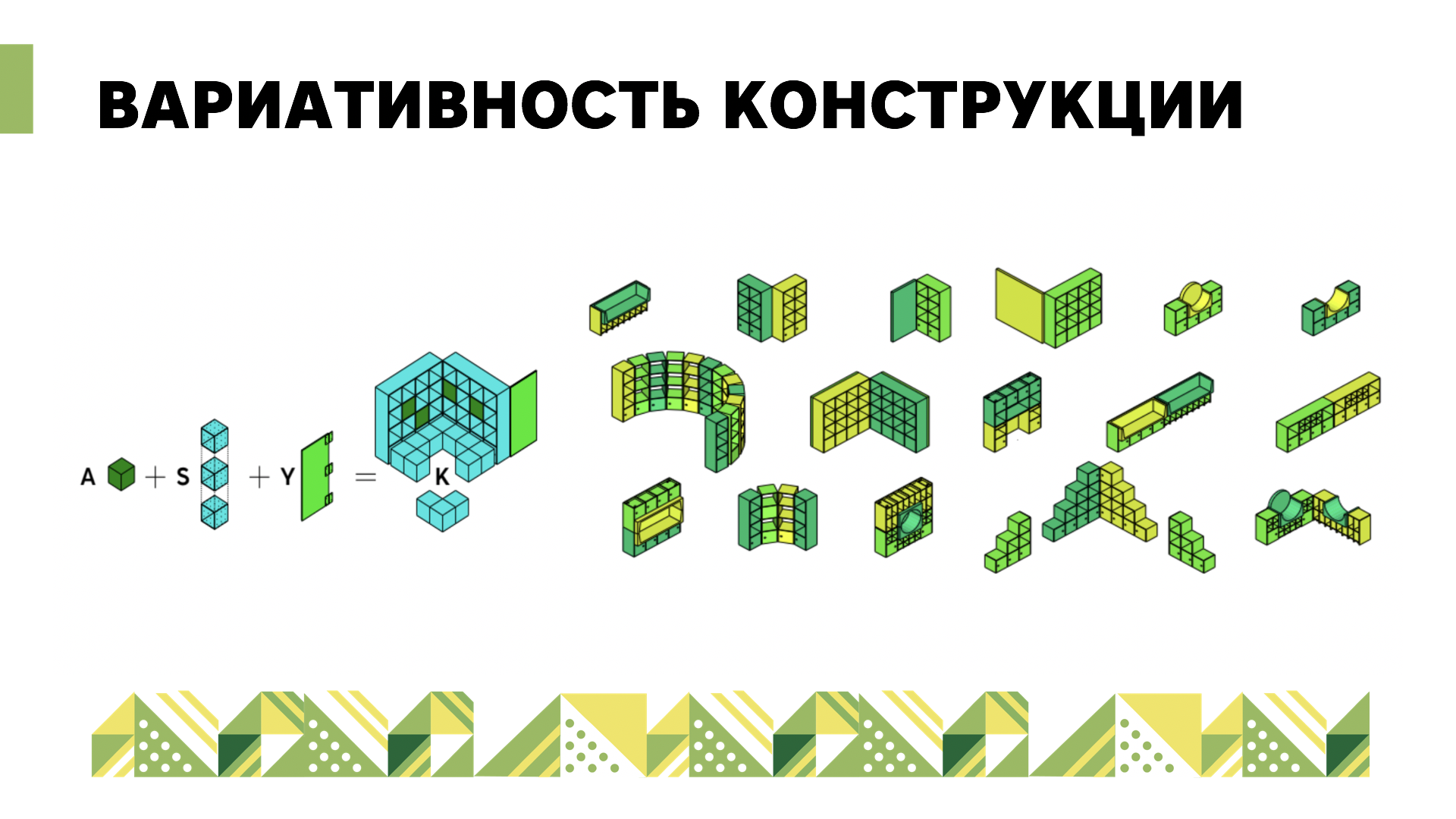 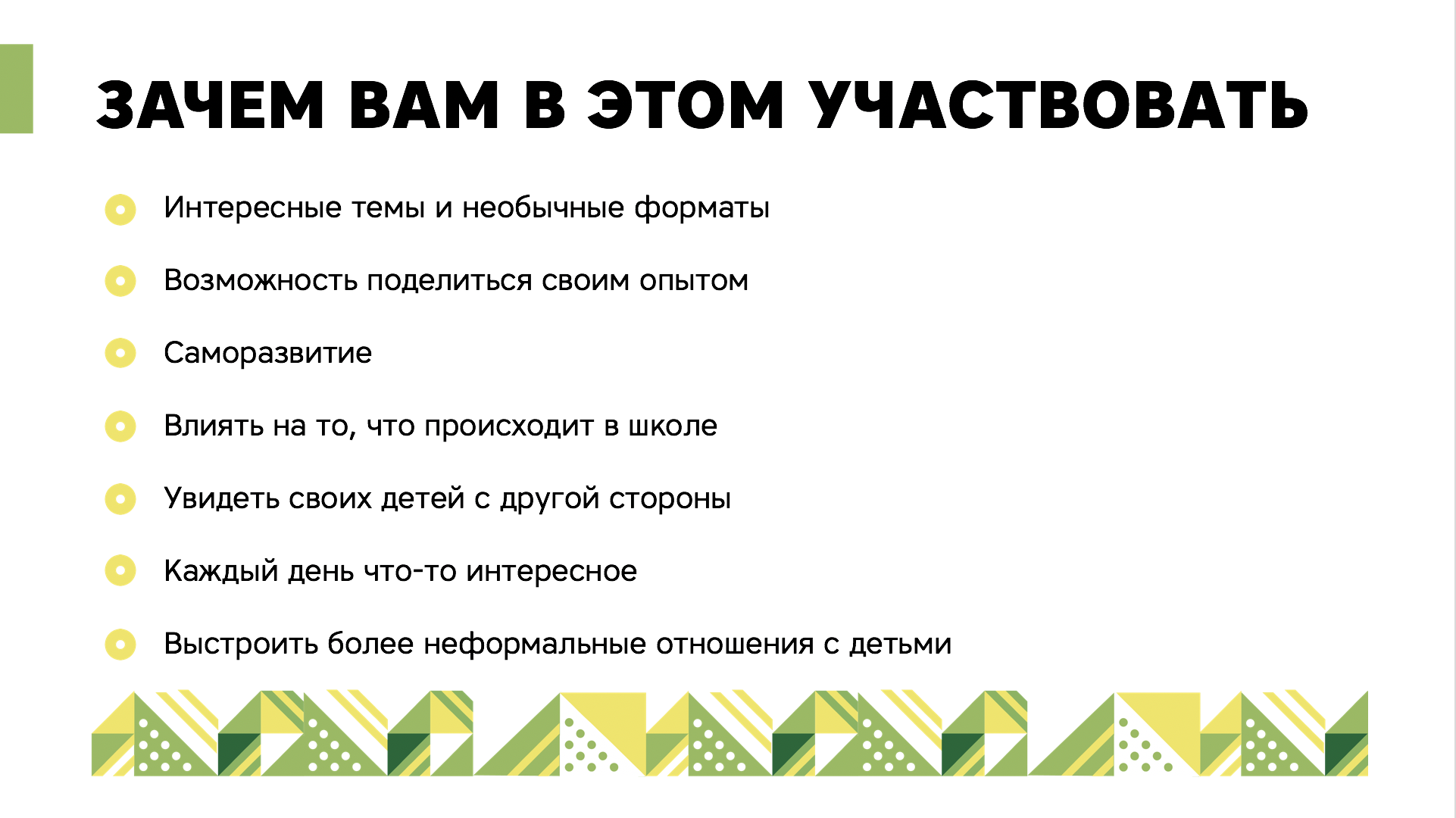 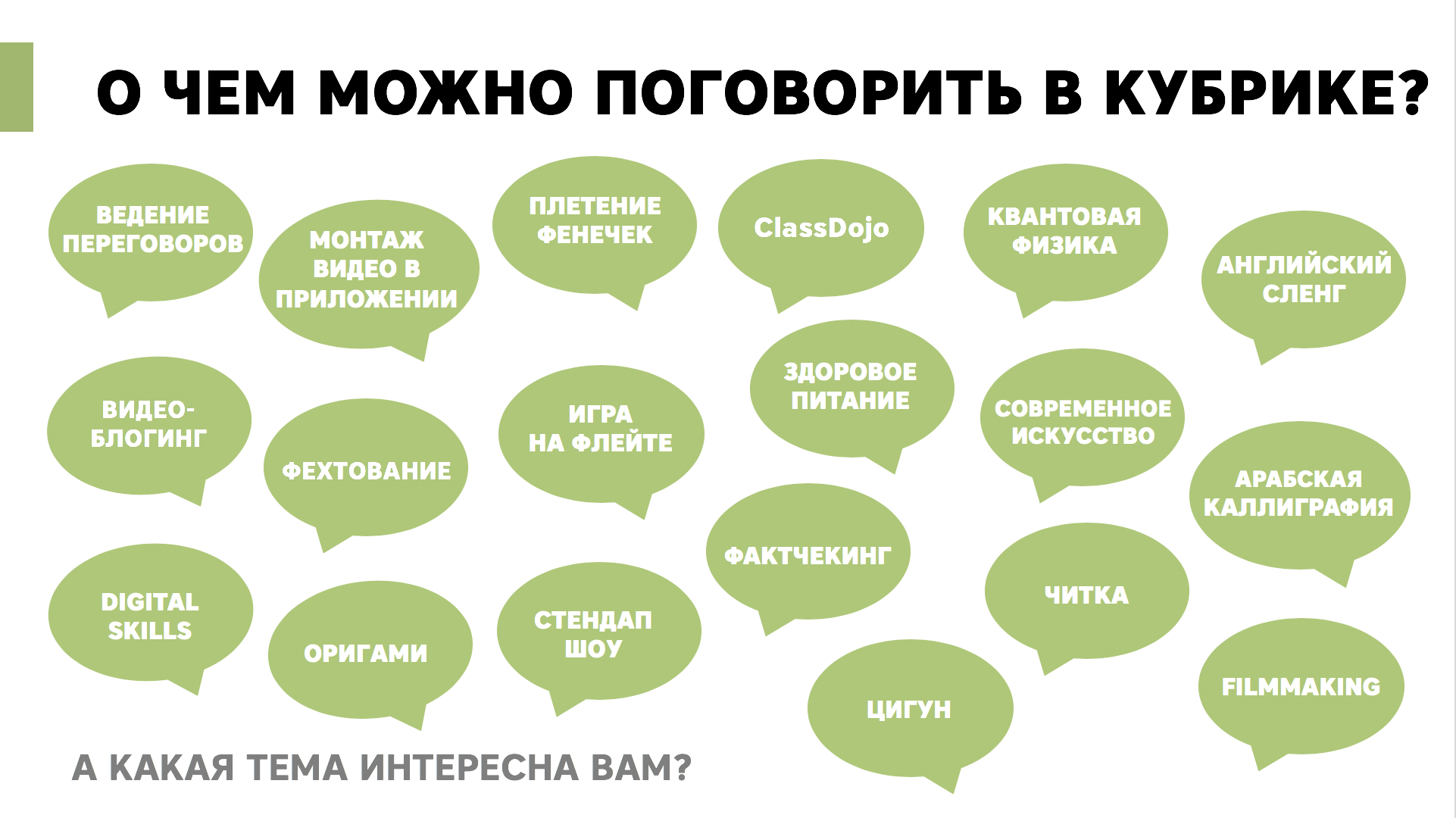 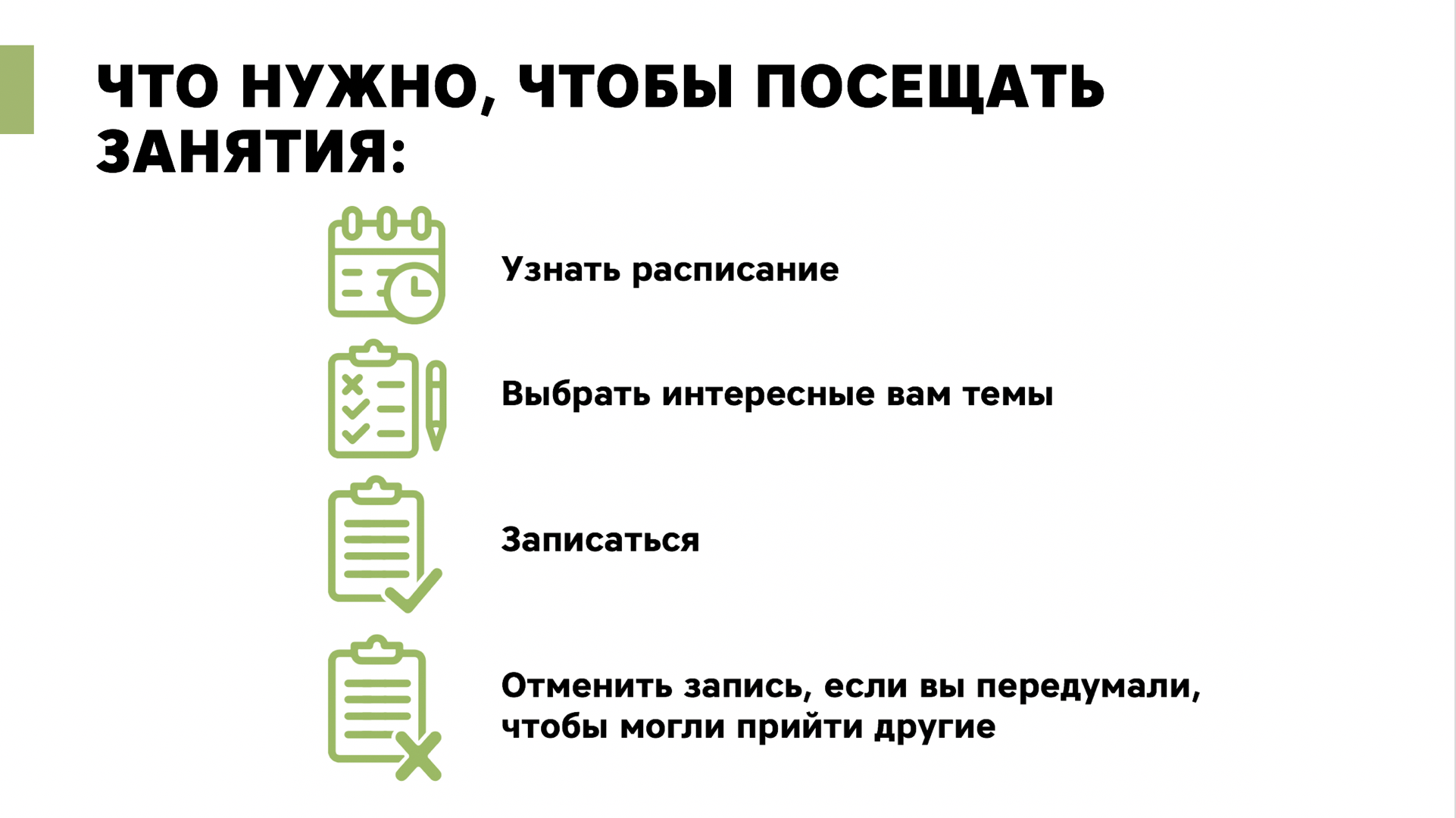 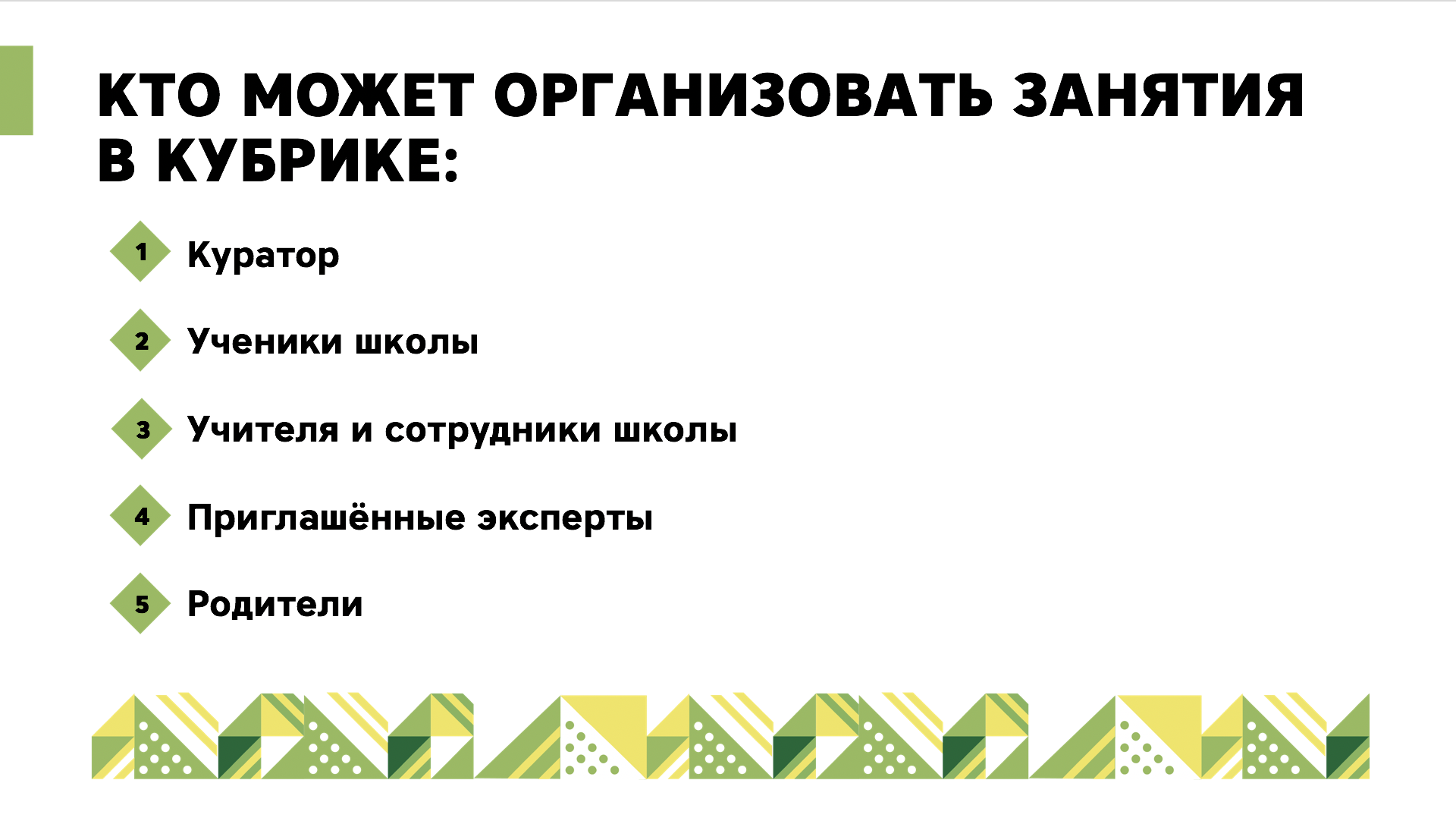 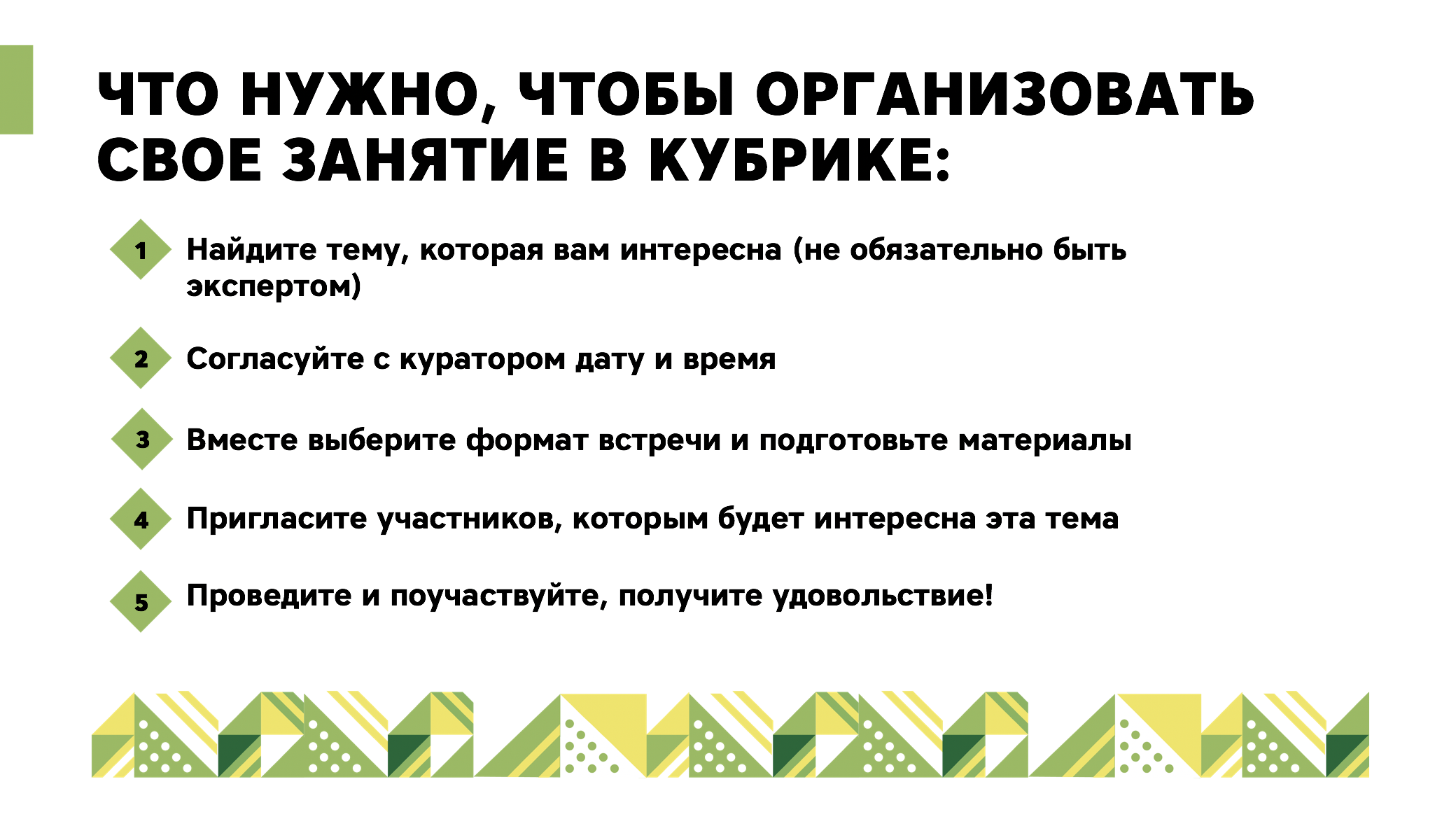 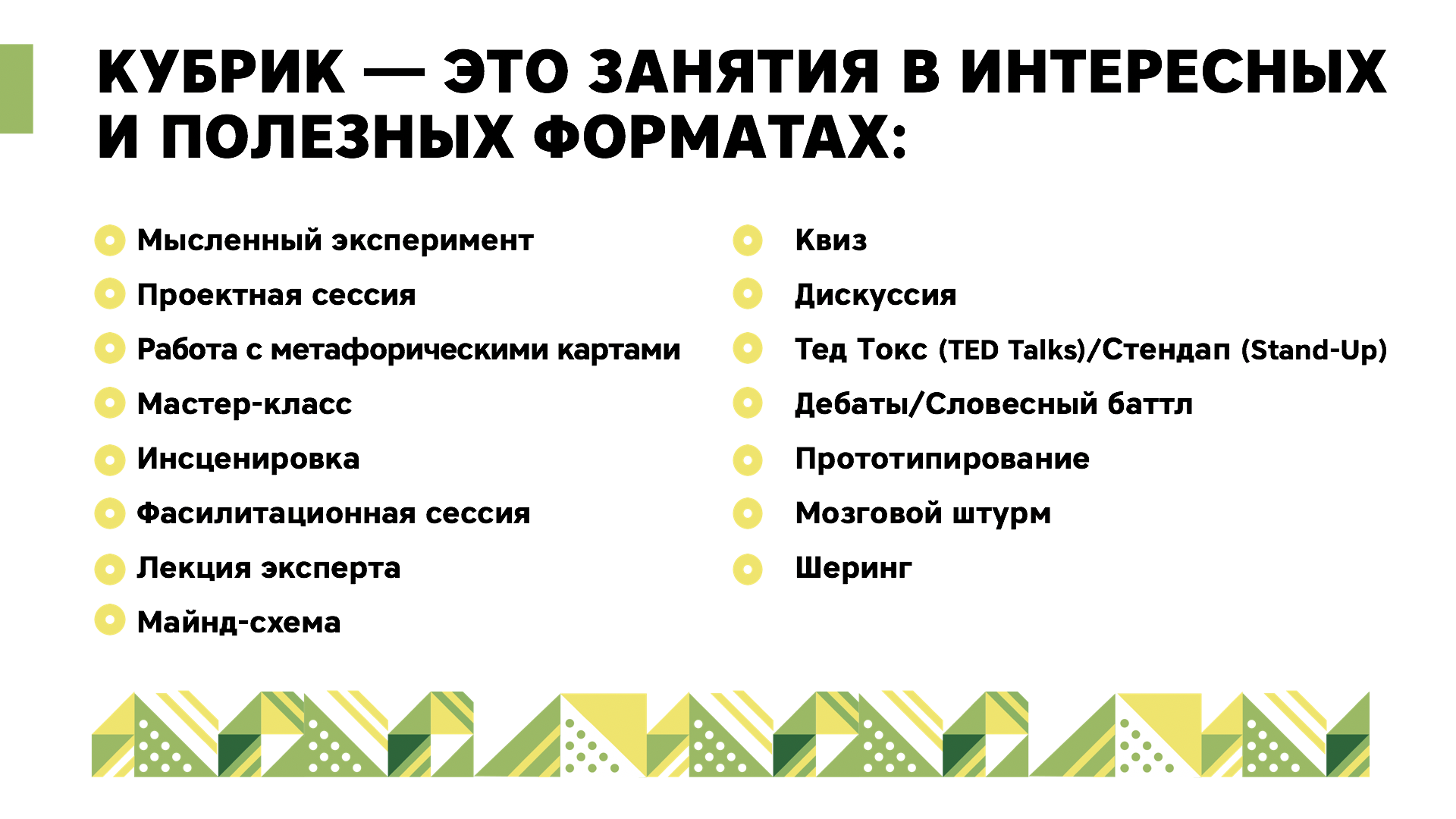 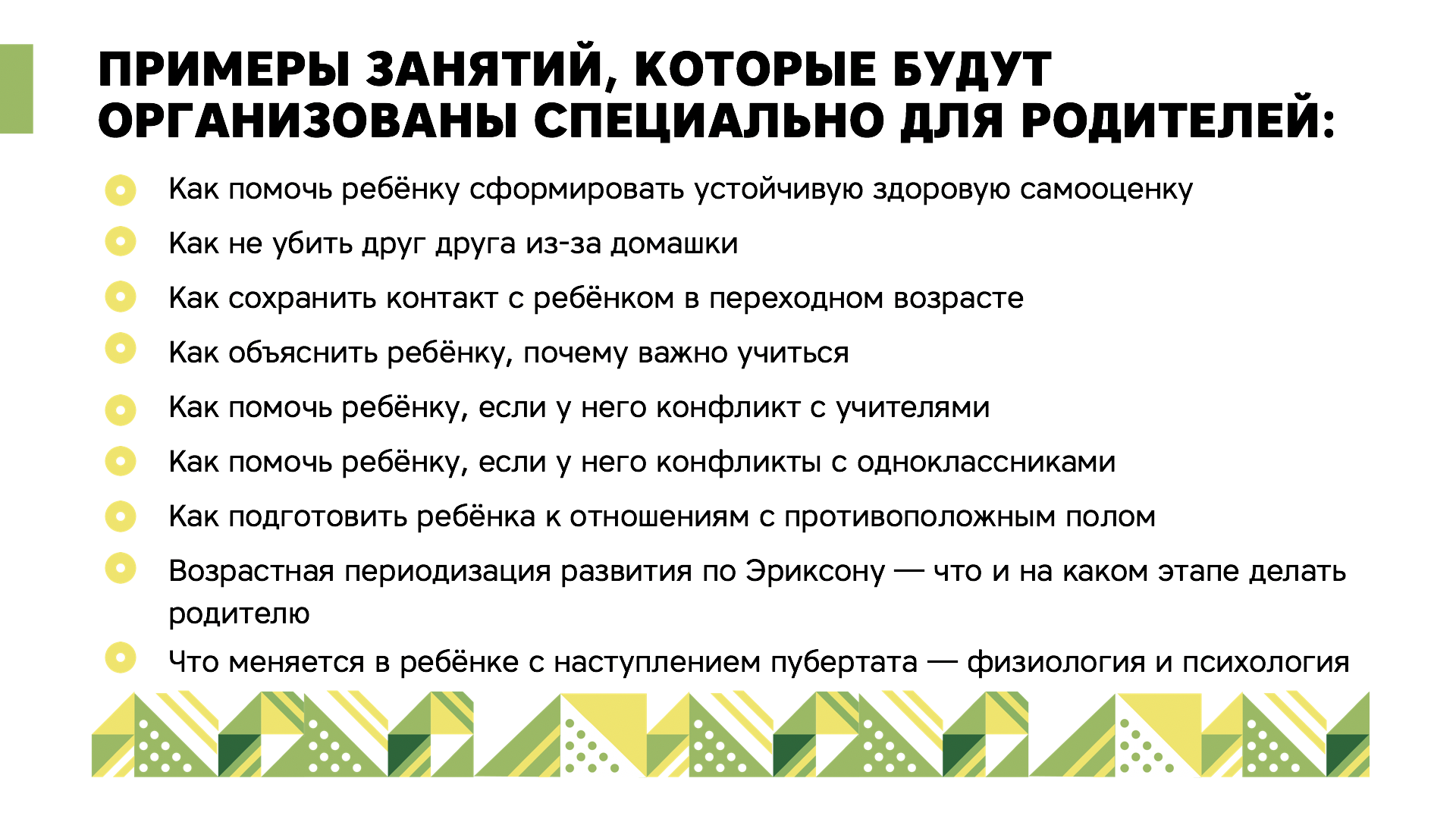 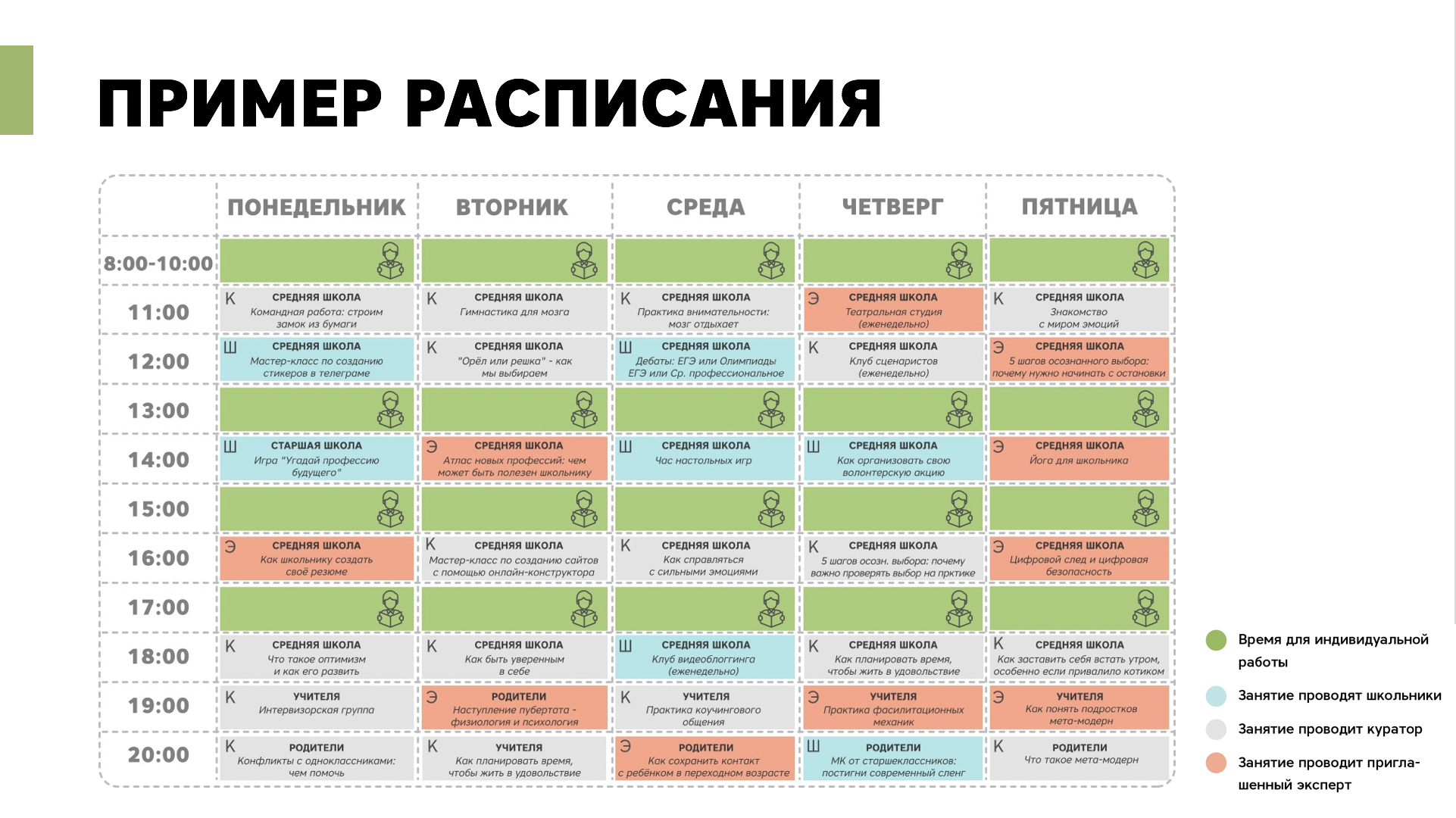 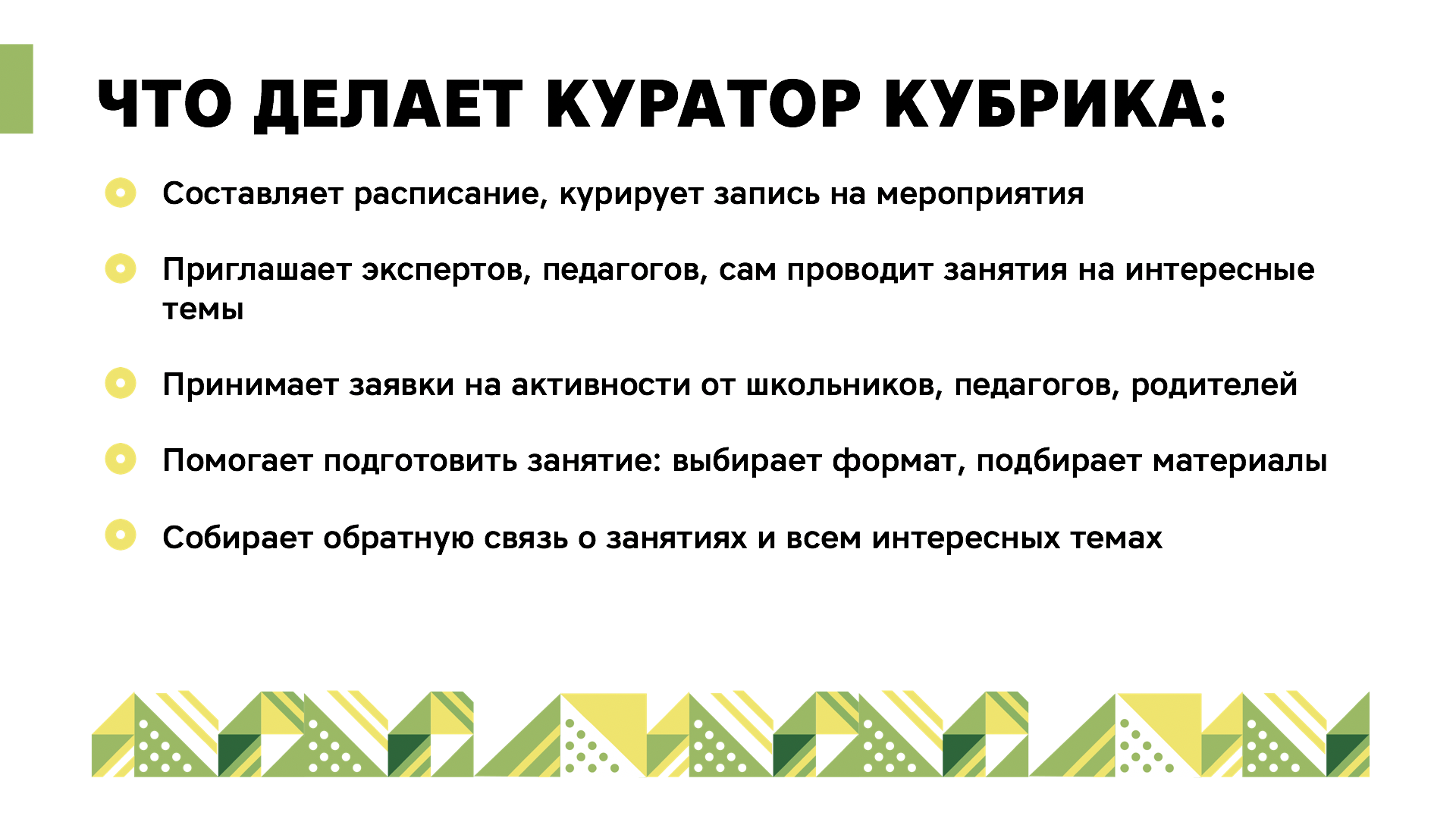 Контакты куратора
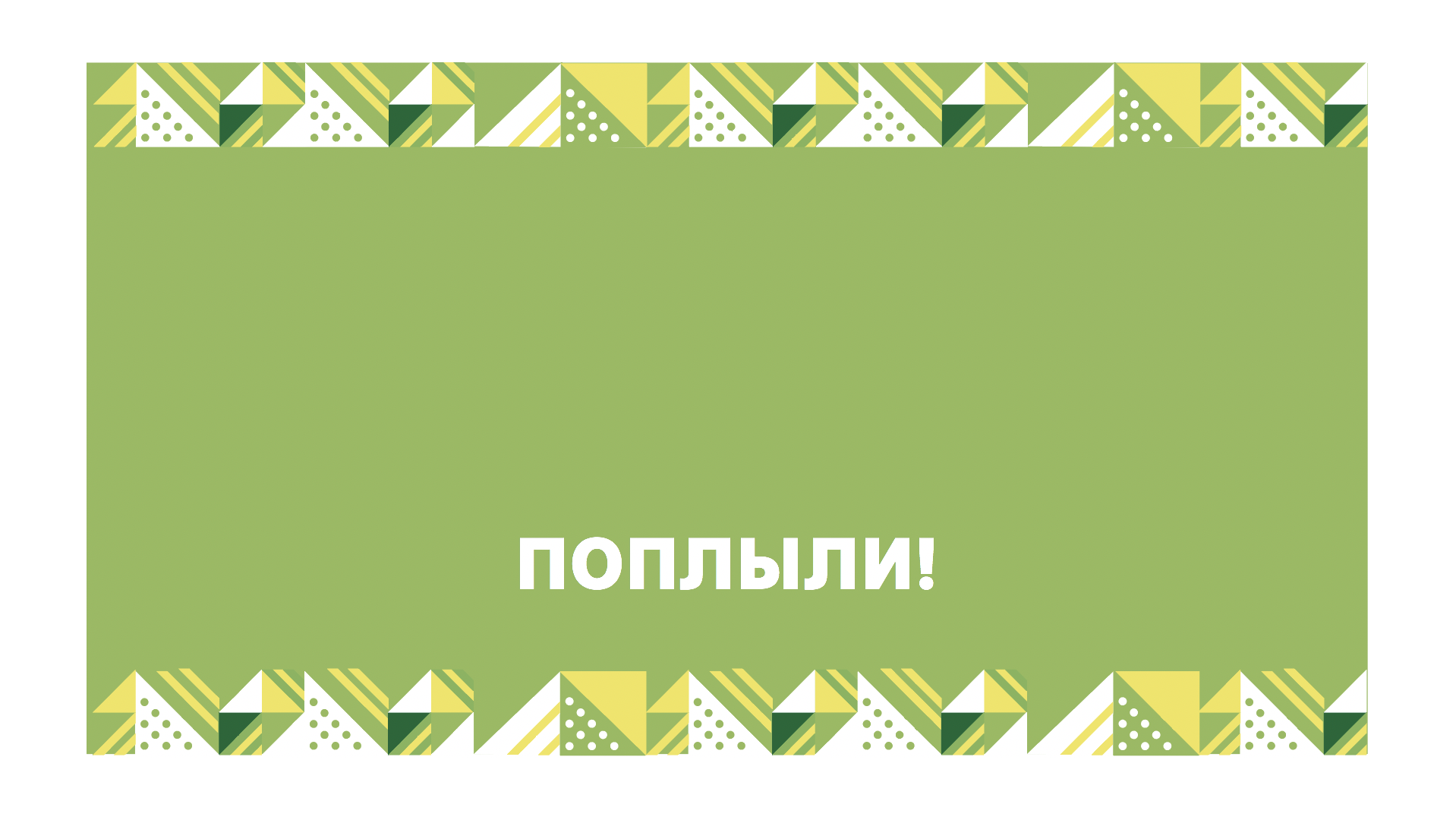 КОНТАКТЫ КУРАТОРА